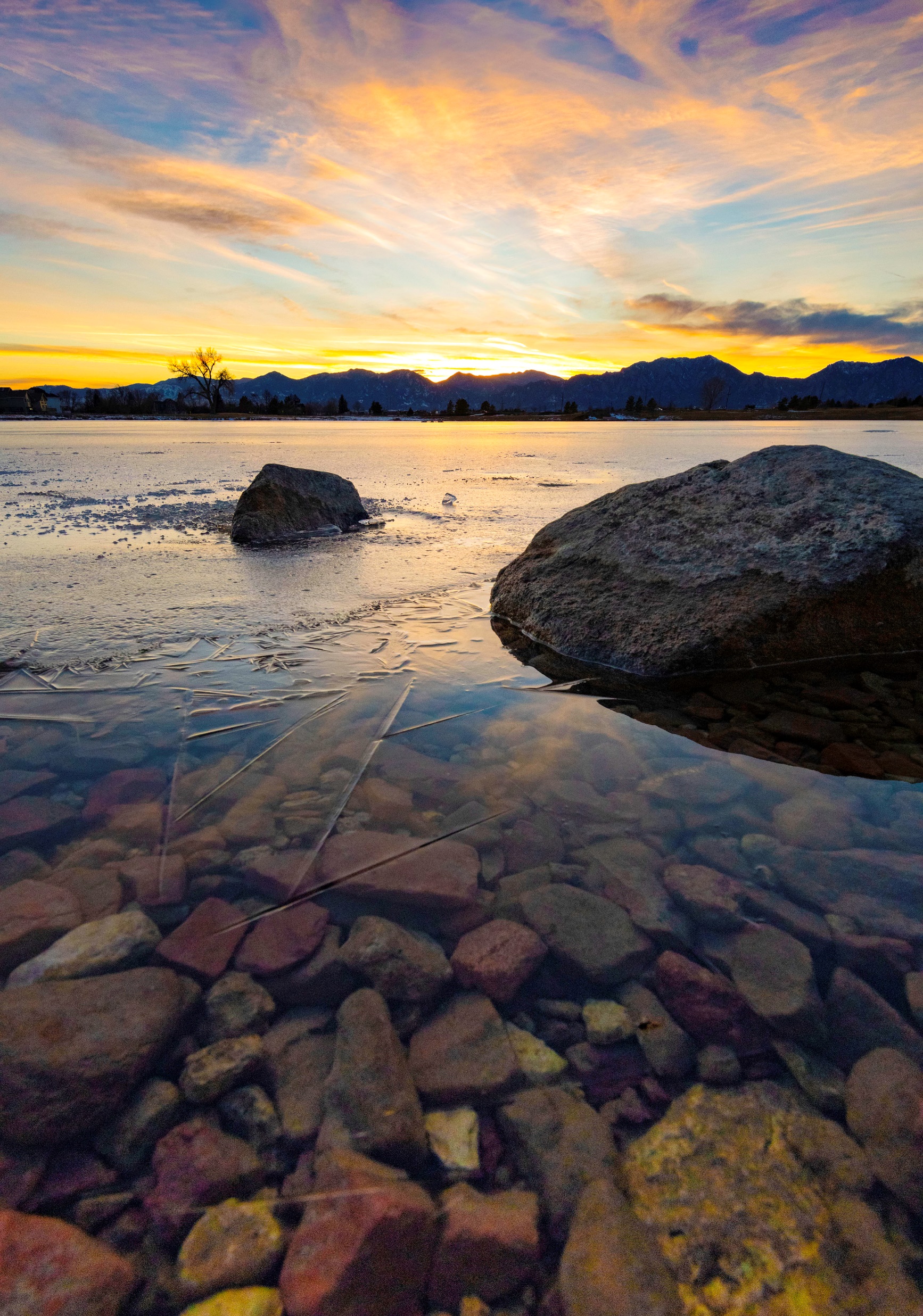 Animal Disaster Preparedness
2024
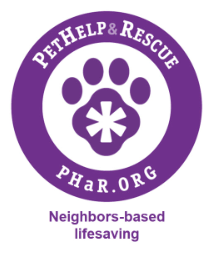 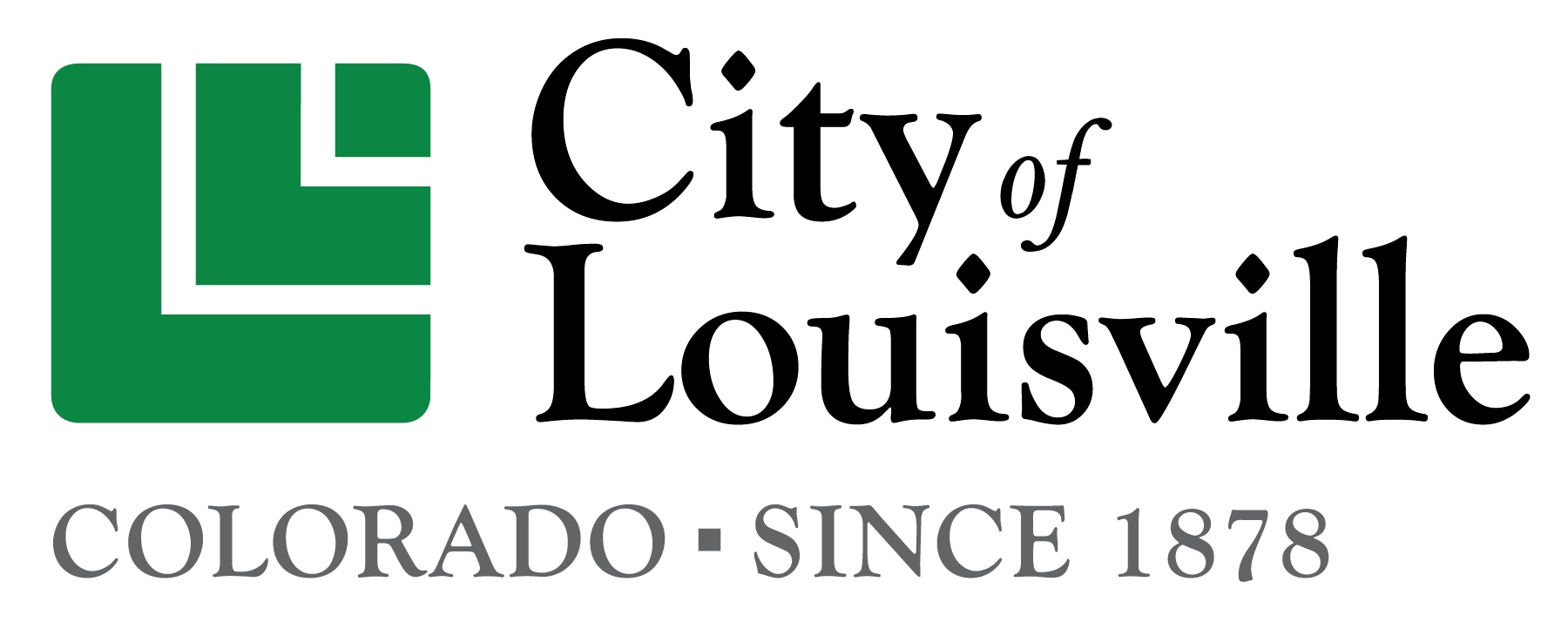 Agenda
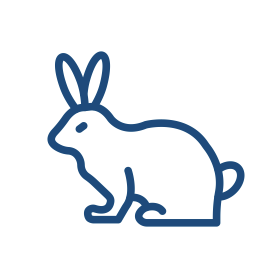 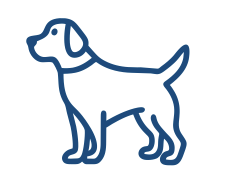 Introduction
Pet Preparedness Tips
Grab List
PHaR
Q&A
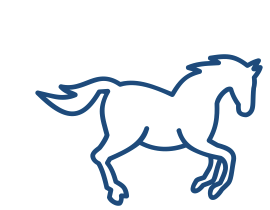 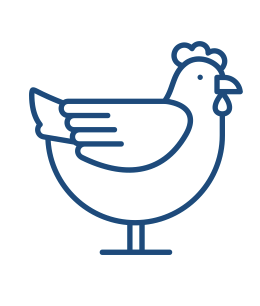 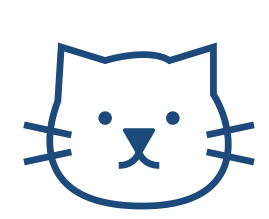 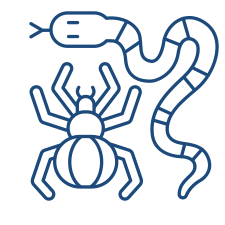 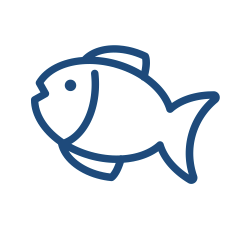 Virtual House Keeping Items
This webinar will be recorded. 
All participants will be muted. 
If you have a question, please add it to the chat or wait until the Q&A part of the webinar. 
Please be respectful of the audience and presenters. 
All content will be shared after the webinar via email and on the City of Louisville website.
Introductions
Staying Informed
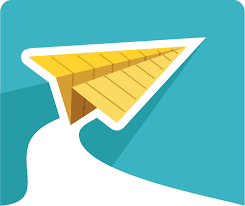 Sign up for emergency notifications
BOCOAlert & Reachwell
Weather Applications 
Preparedness Applications
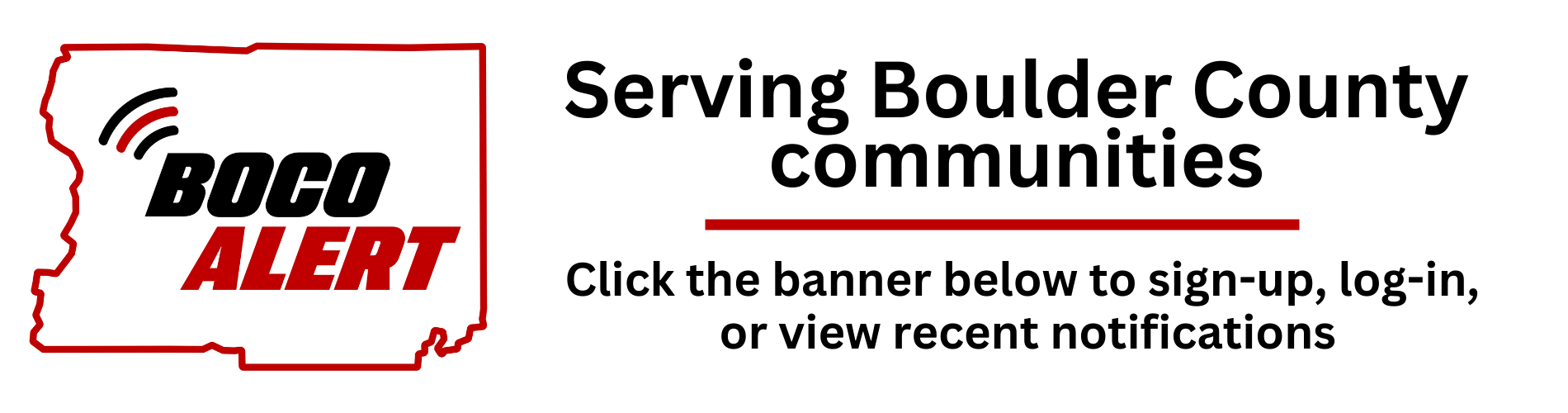 Everbridge/BOCOALERTS Opt-In Alerts
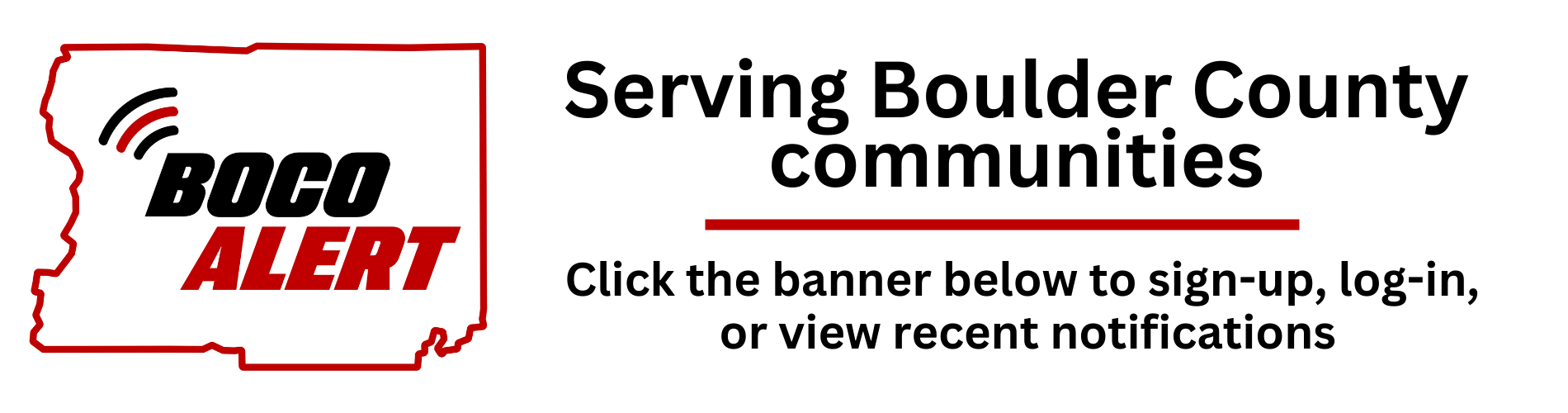 Types of Alerting
Call
Text
E-mail
Manage your account
Add up to 5 addresses
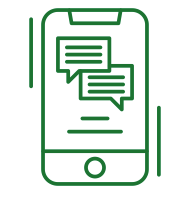 You will only get notifications for impacted areas near one of the addresses affiliated with your account.
And the most impotant thing: the audience won’t miss the point of your presentation
Scan to sign-up, or visit www.BOCOalert.org
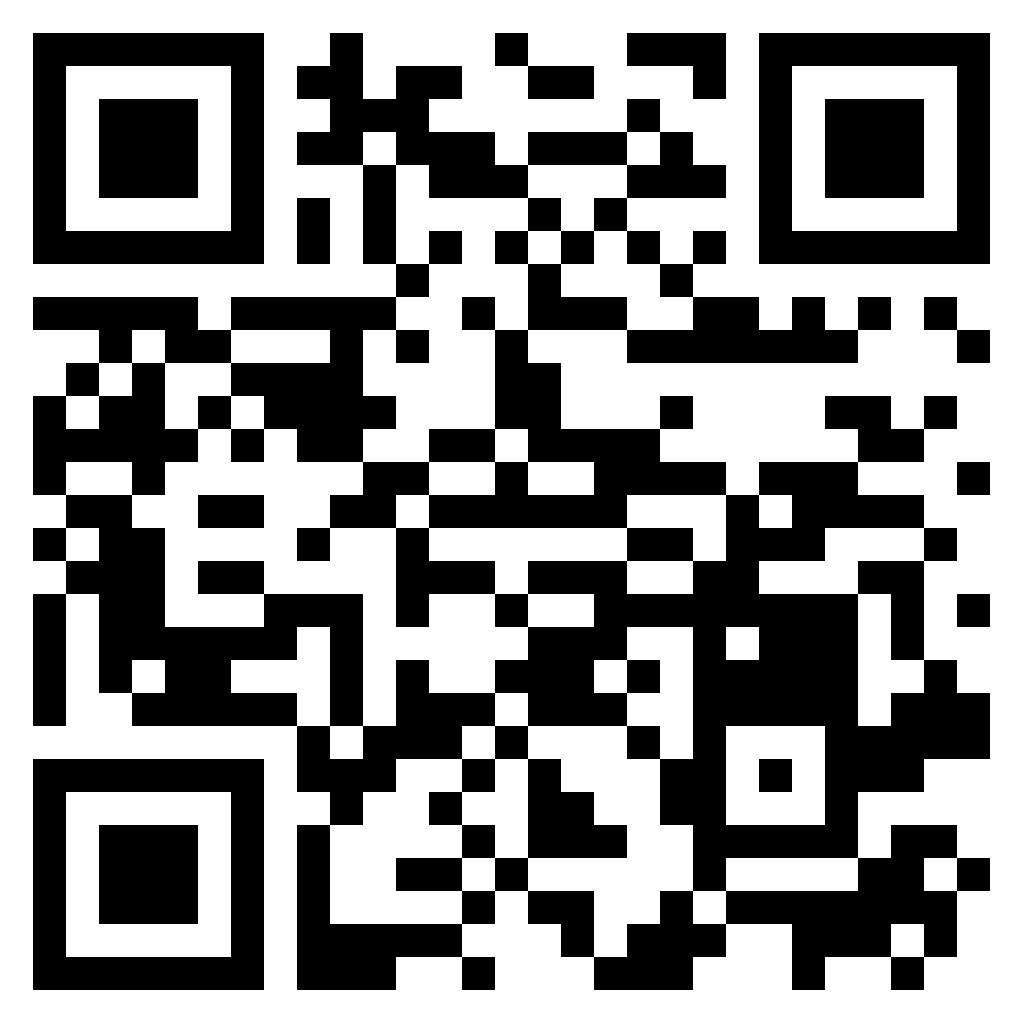 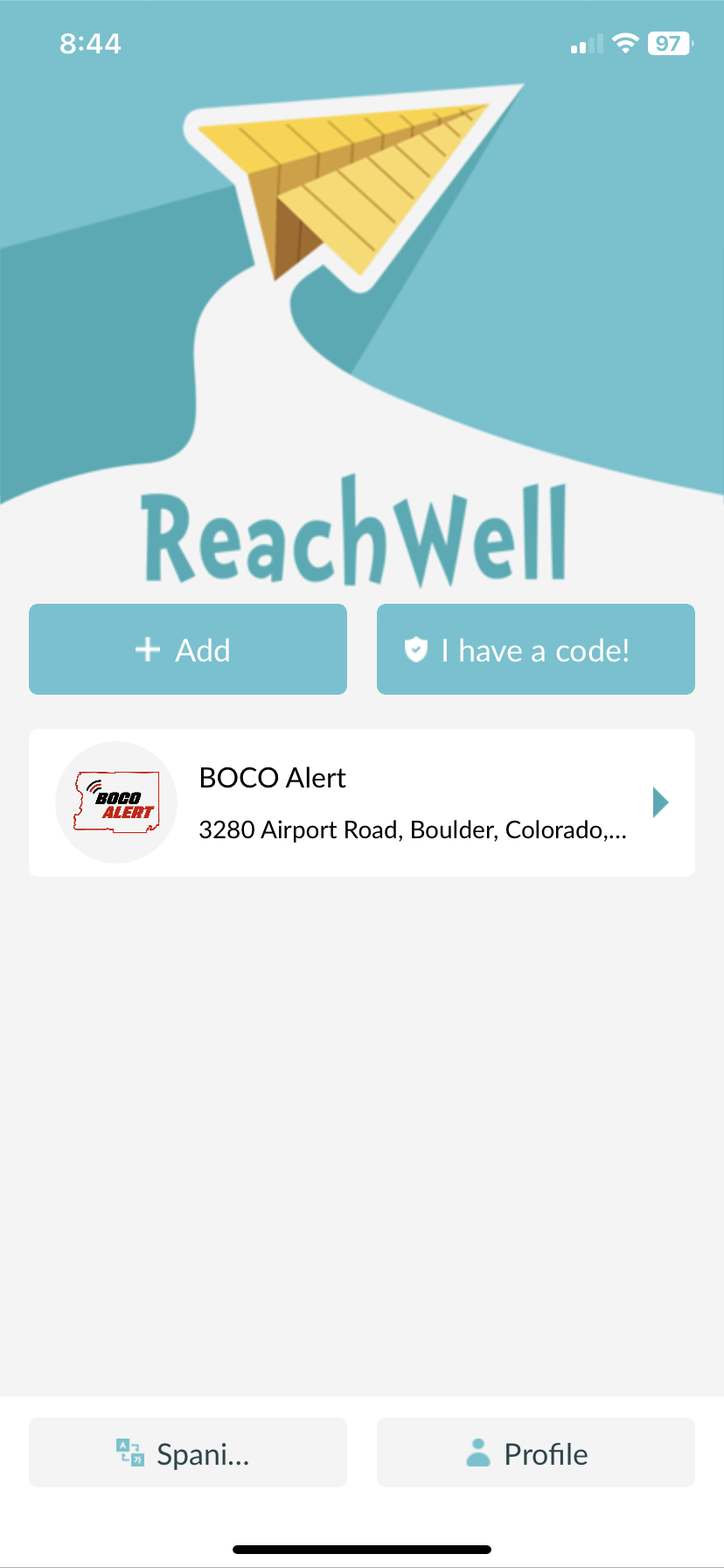 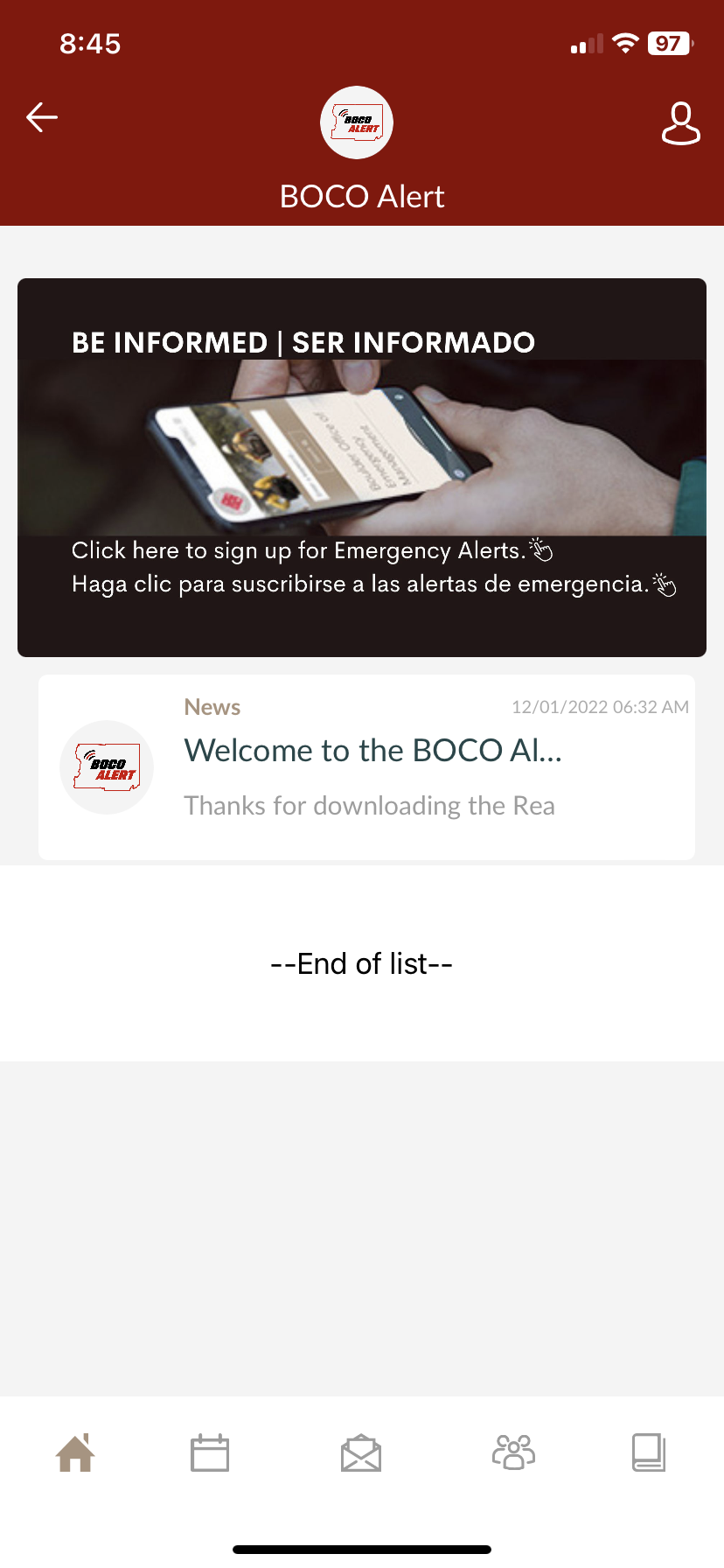 ReachWell Translation App
Phone app
Download, then search for BOCO Alert
Provides alerts in over 100 languages
Scan to download the ReachWell App
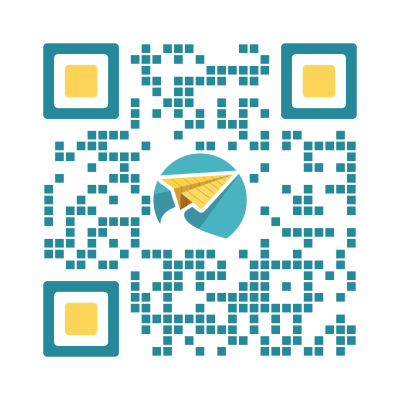 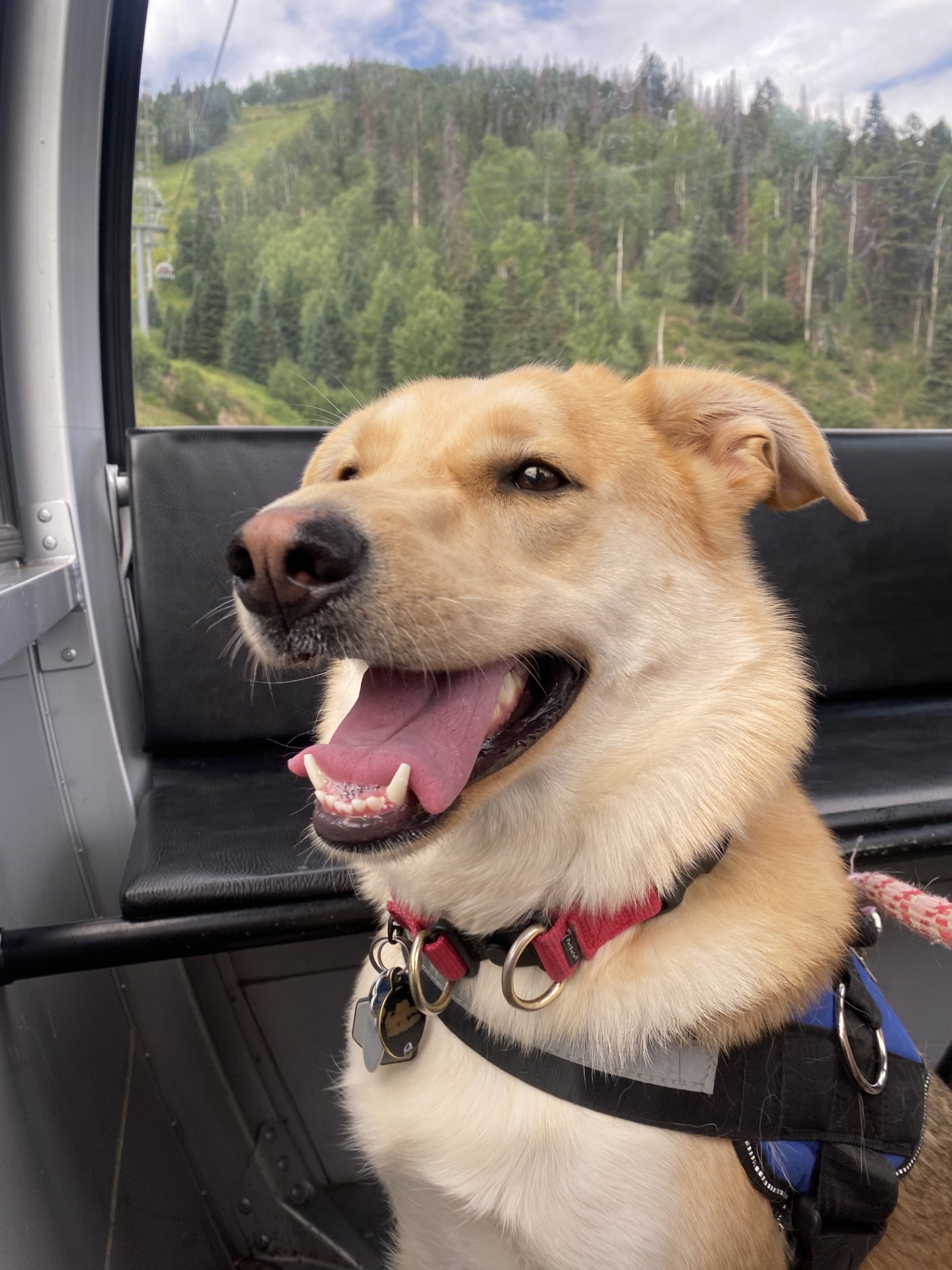 Knowing Your Pets
Behaviors & Reactions
Hiding, Reactive, A Runner, etc.
Anxiety
People, other animals, noises, etc.
Health Concerns
Is there a health concern for your animal?
Are they on medication?
Does something happen when they are stressed?
Grab List & Kit For Pets
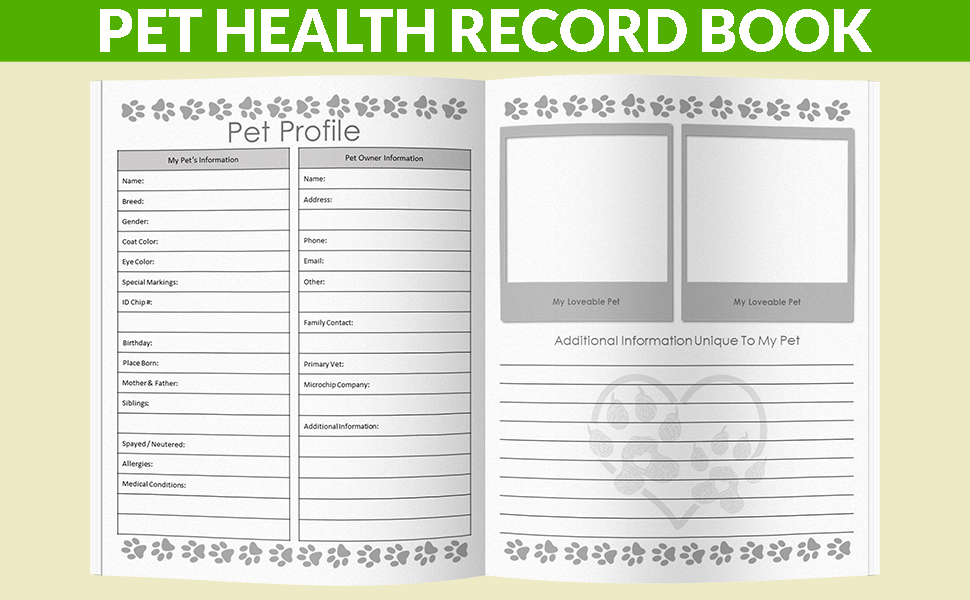 Generalized List
Extra Food (on-hand)
Water
Bowls
Medicine
Identification & Photos
Microchipped, collars, tags
Carrier/crate
Leashes
Toys, comfort items
Bedding (blankets, hidebox, straw, etc)
Emergency Contacts
People & Vet & could add daycare too!
Paperwork (vaccines, health information)
First aid kit
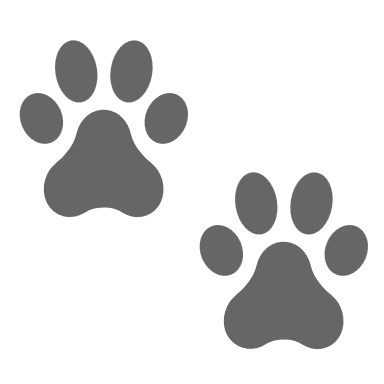 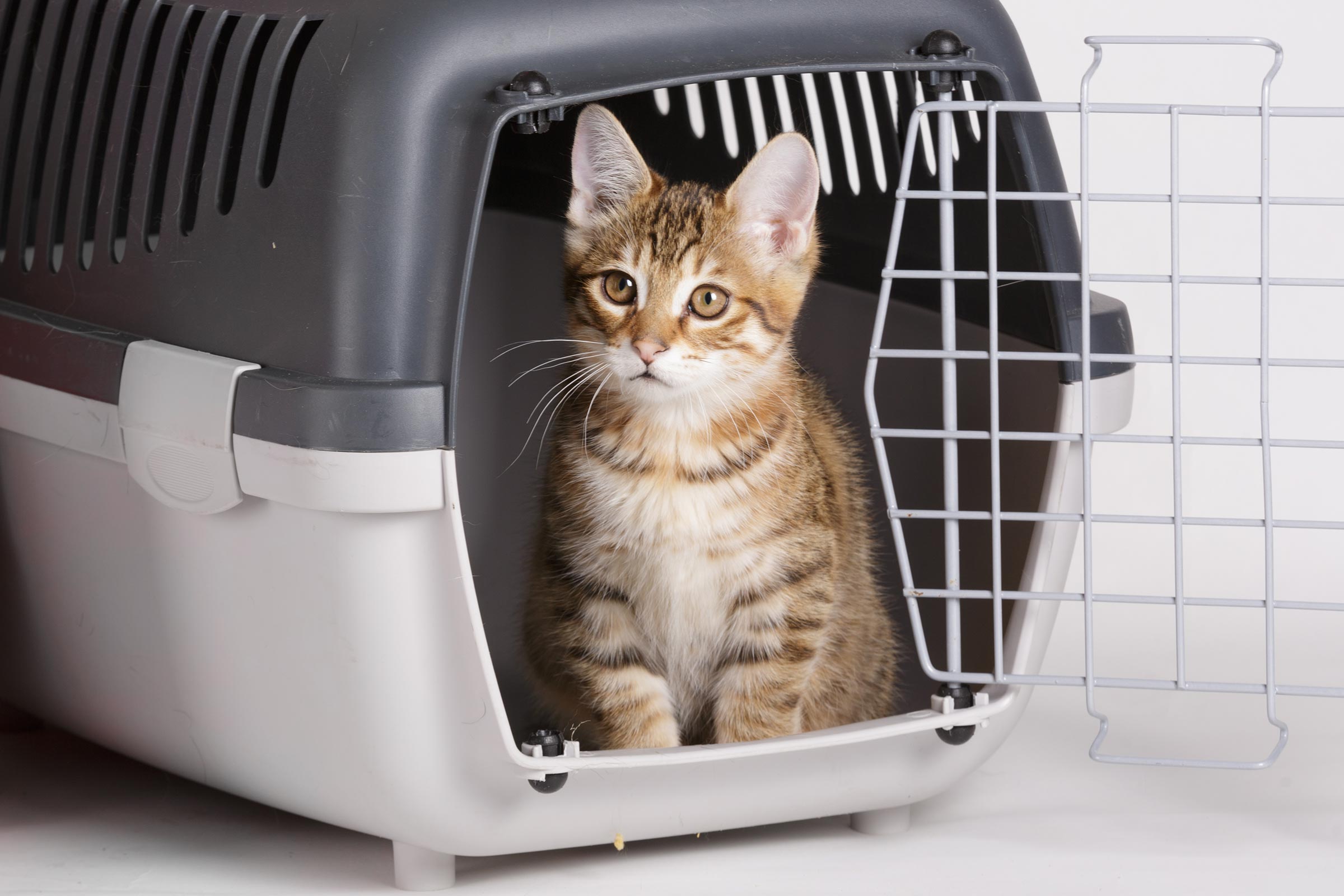 Grab List & Kit For Pets
Generalized List
Additional Considerations
Extra Food (on-hand)
Water
Bowls
Medicine
Identification & Photos
Microchipped, collars, tags
Carrier/crate
Leashes
Toys, comfort items
Bedding (blankets, hidebox, straw, etc)
Emergency Contacts
People & Vet & could add daycare too!
Paperwork (vaccines, health information)
First aid kit
Animal specific
Litter
Filtration drops
Tank needs
Trailers
Catch net
Make a Plan For Your Pet
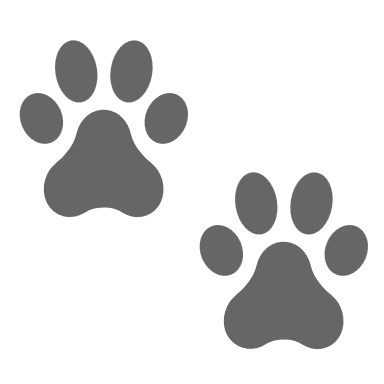 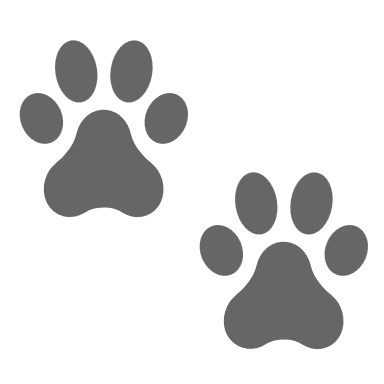 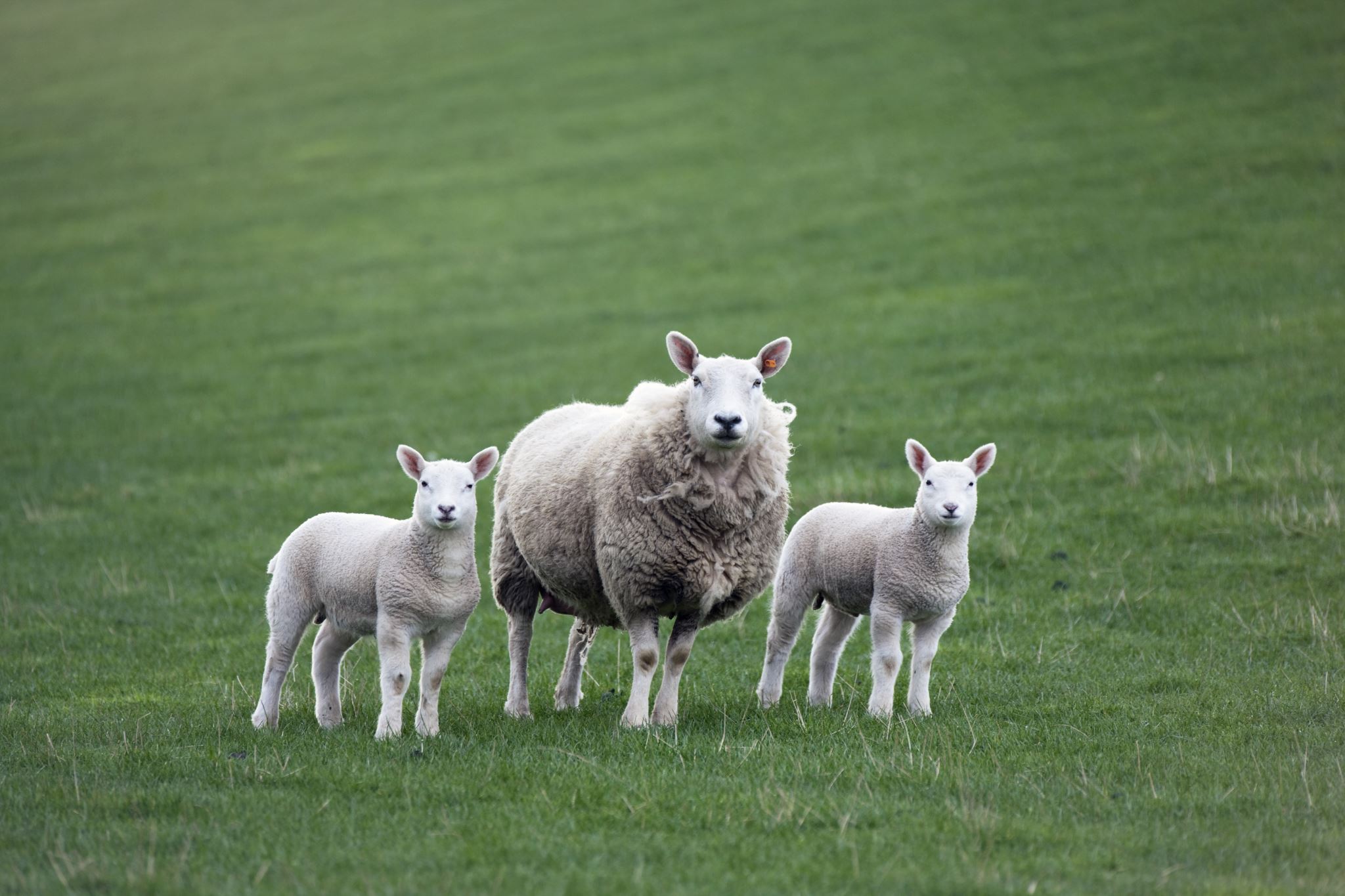 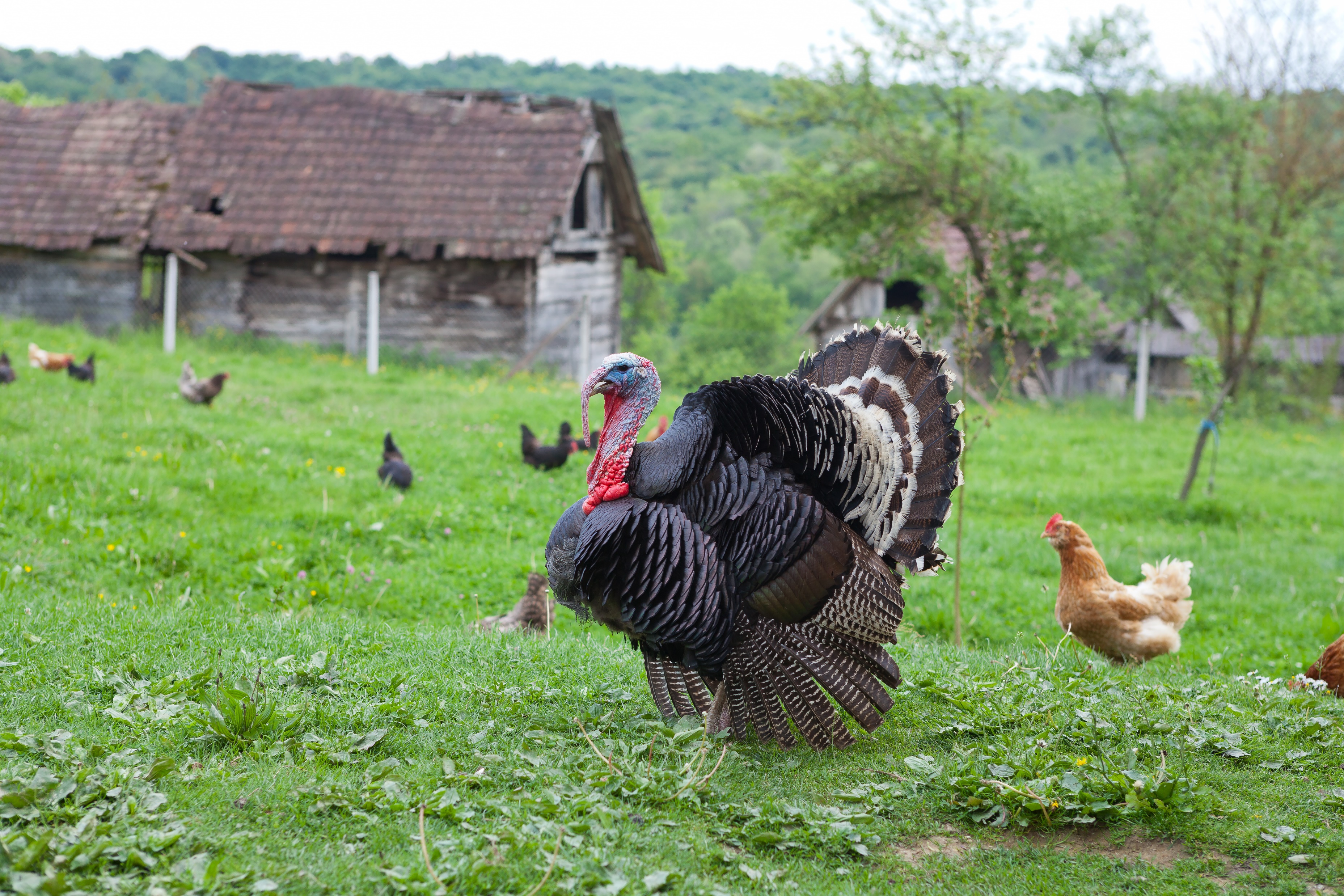 What about Livestock & Farm Animals?
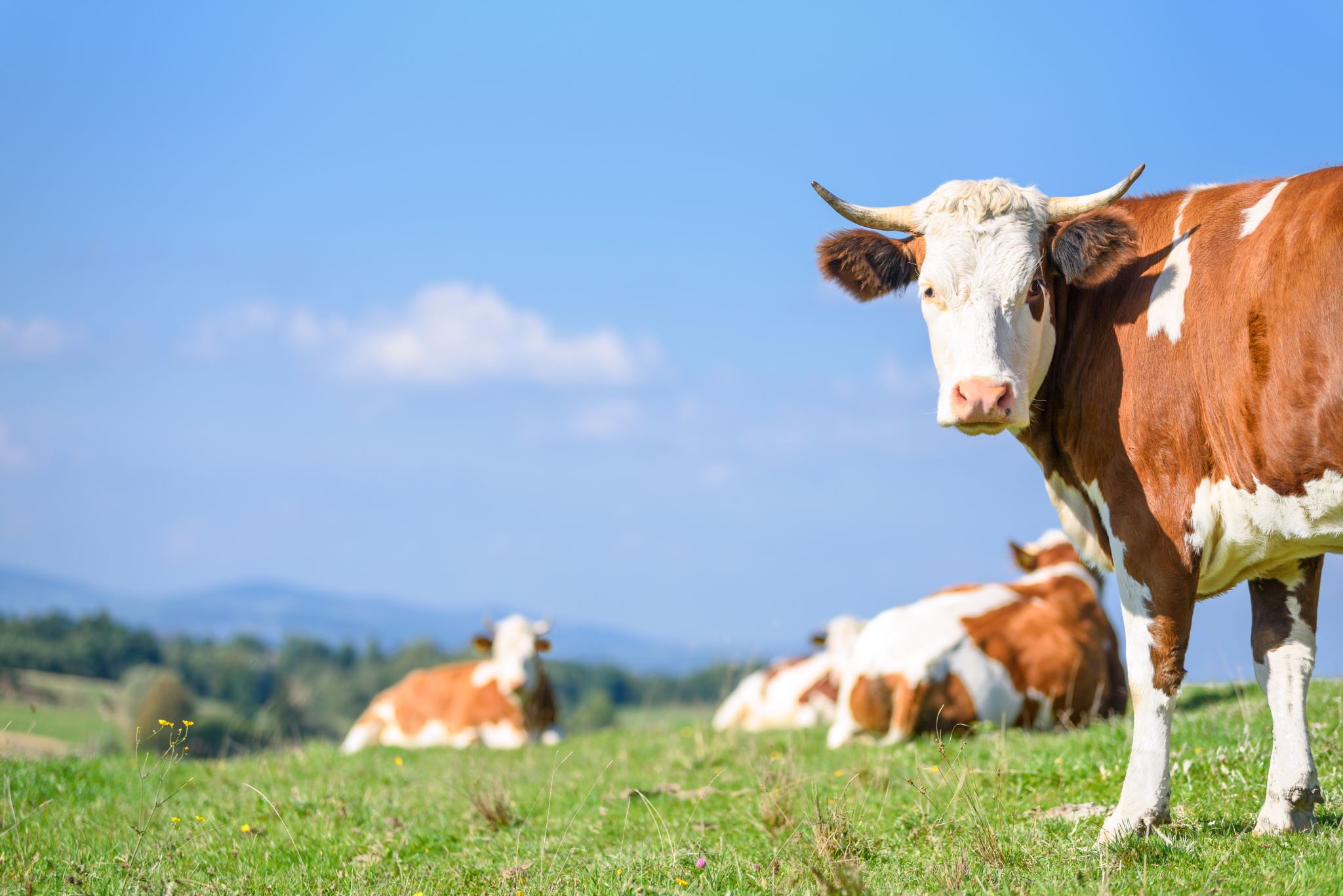 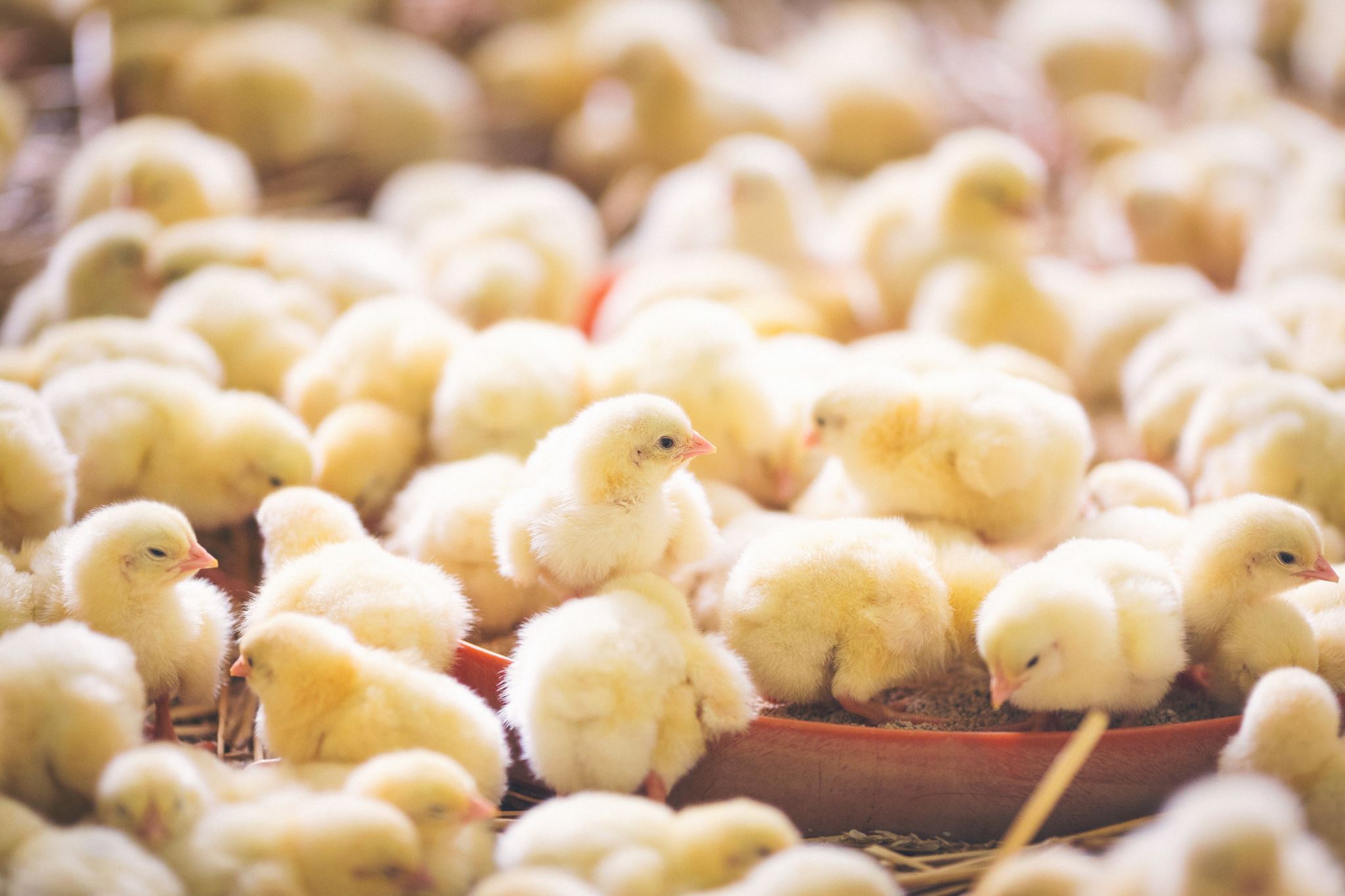 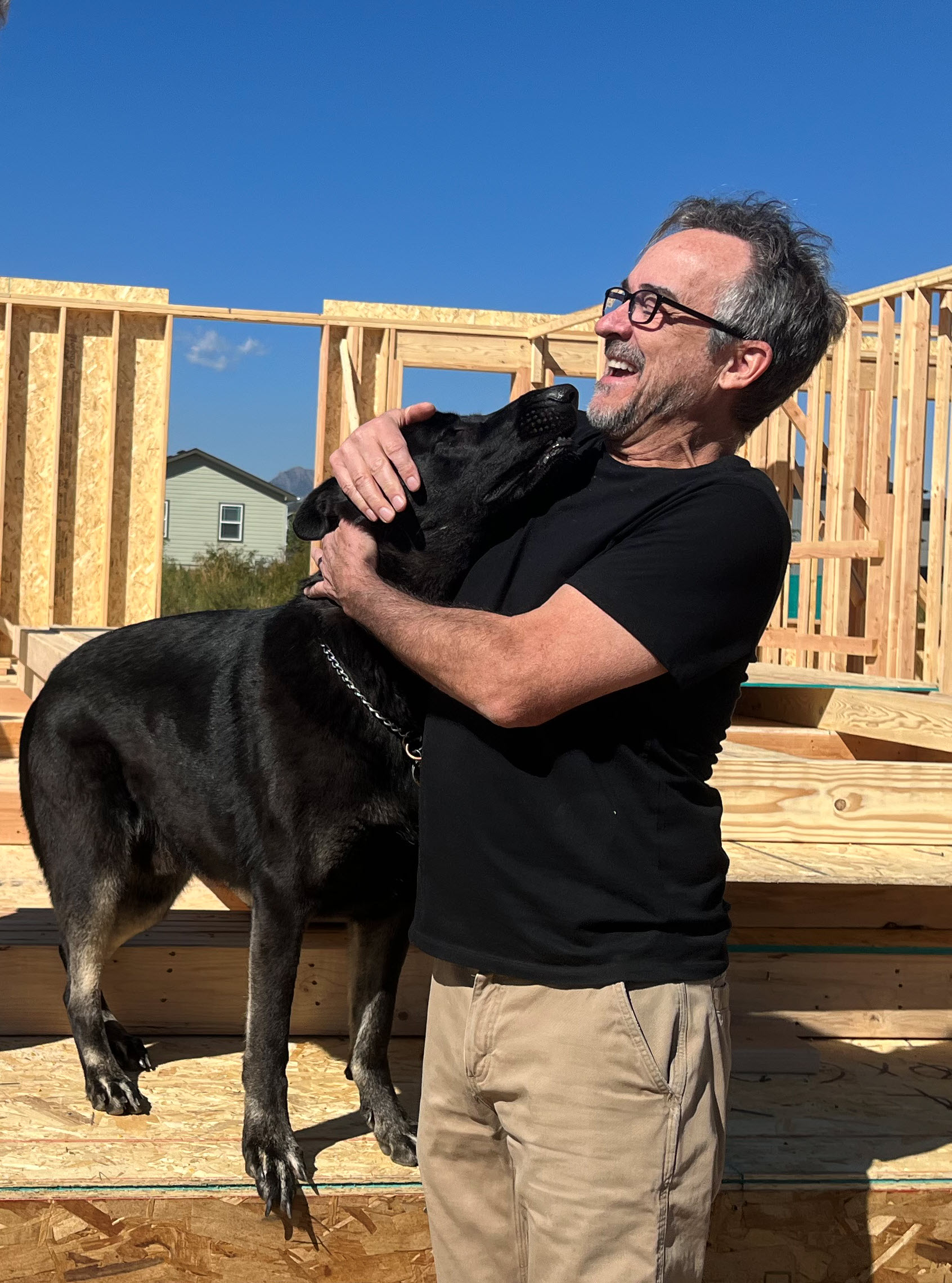 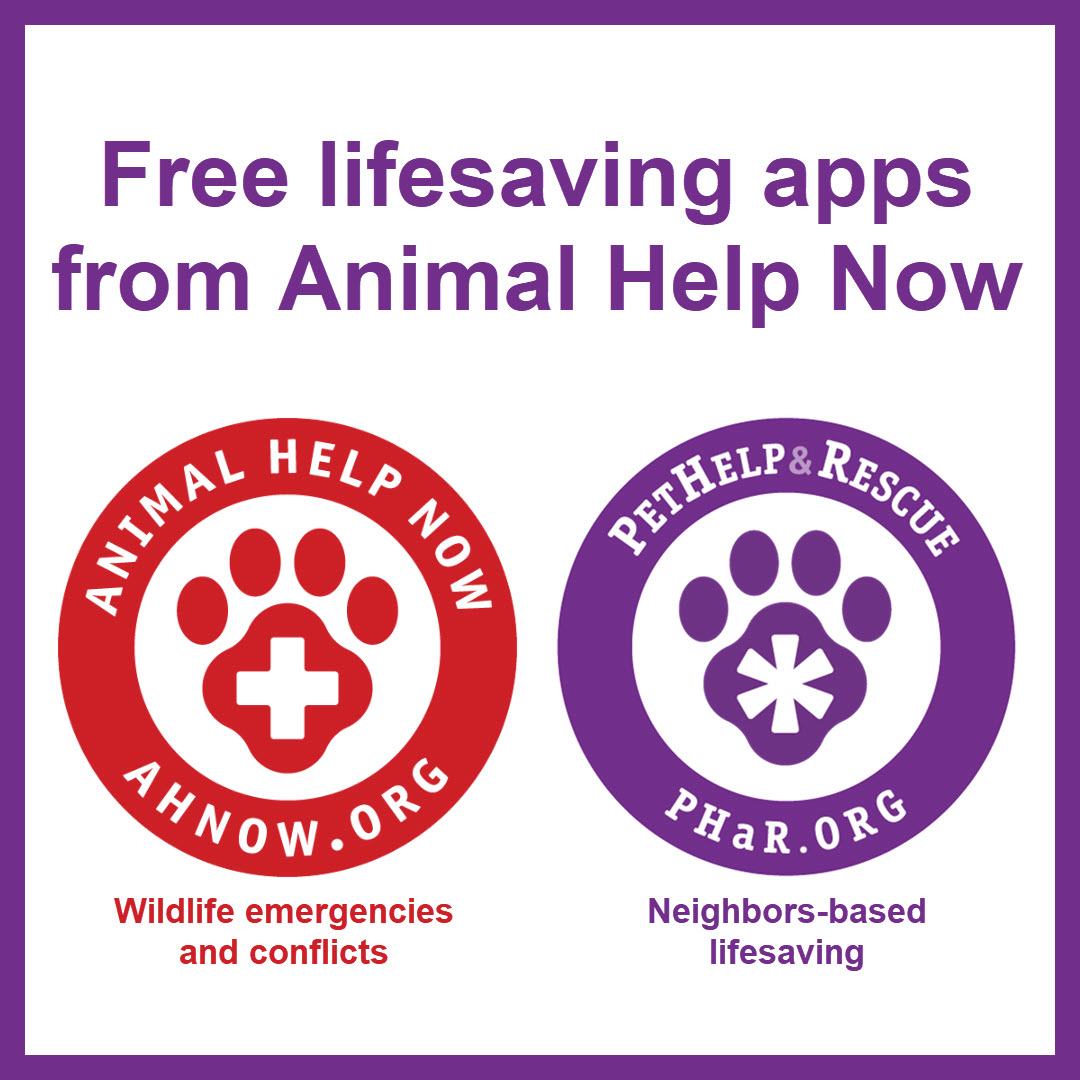 Do Your Pets Know Your Neighbors?
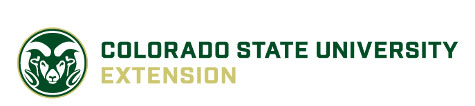 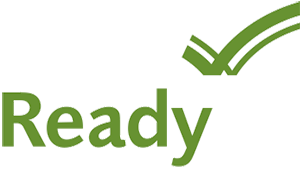 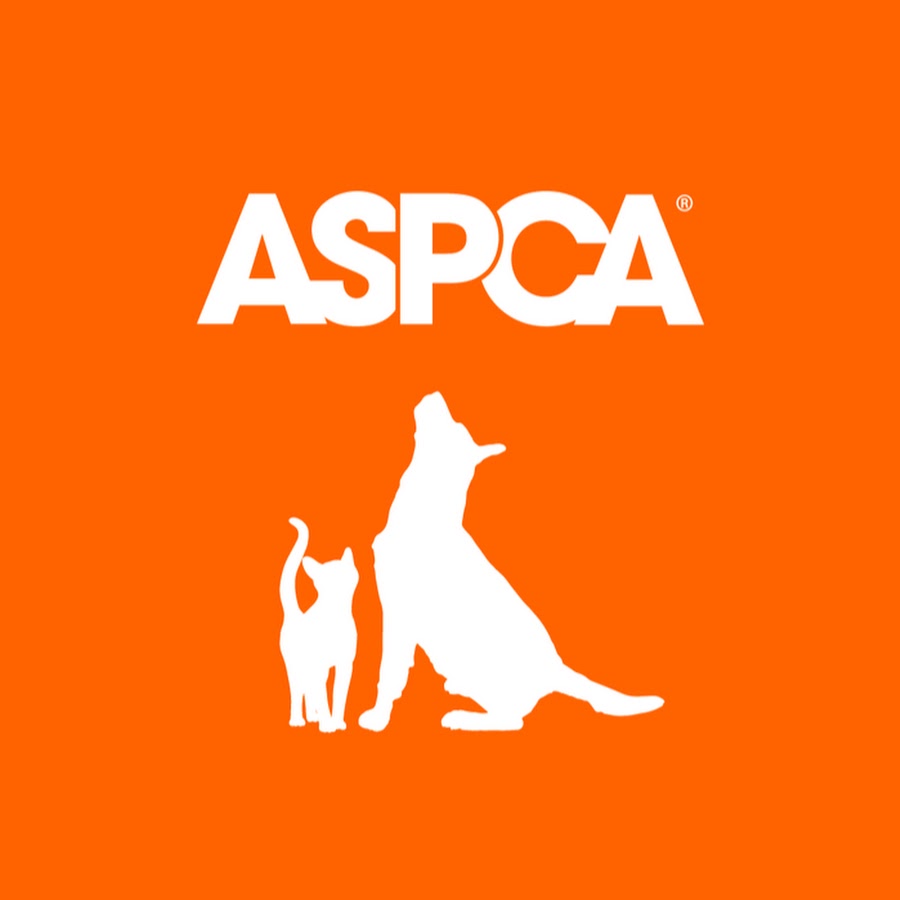 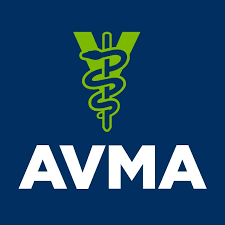 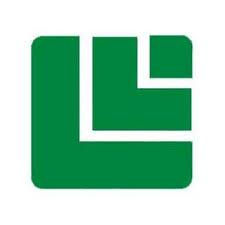 Additional Resources (click on the icon)
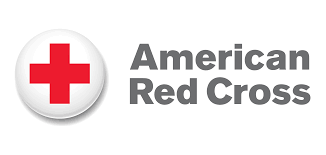 Contact Us!
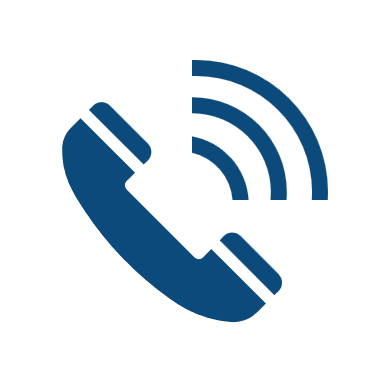 Kiana Freeman
David Crawford
Email: kfreeman@louisvilleco.gov
Phone: 720.990.3369
Email: davidc@ahnow.org 
Phone: 303-324-5861
Questions?
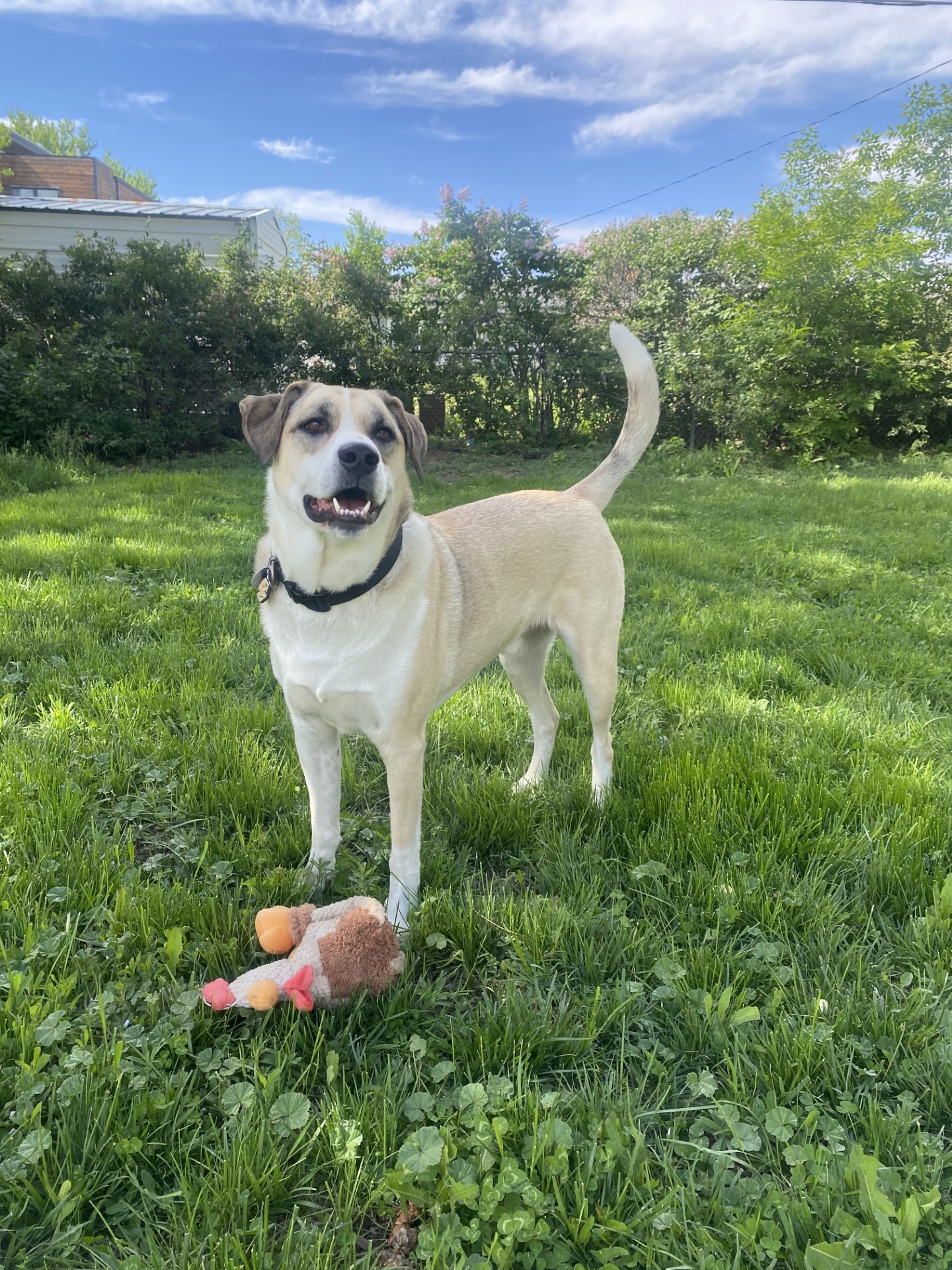